PHY 711 Classical Mechanics and Mathematical Methods
10-10:50 AM  MWF  Olin 103

Plan for Lecture 8:
Continue reading Chapter 3 
D’Alembert’s principle
Hamilton’s principle
Lagrange’s equation in generalized coordinates
9/11/2011
PHY 711  Fall 2011 -- Lecture 8
1
Physics Colloquium – Wednesday, Sept. 11, 2019
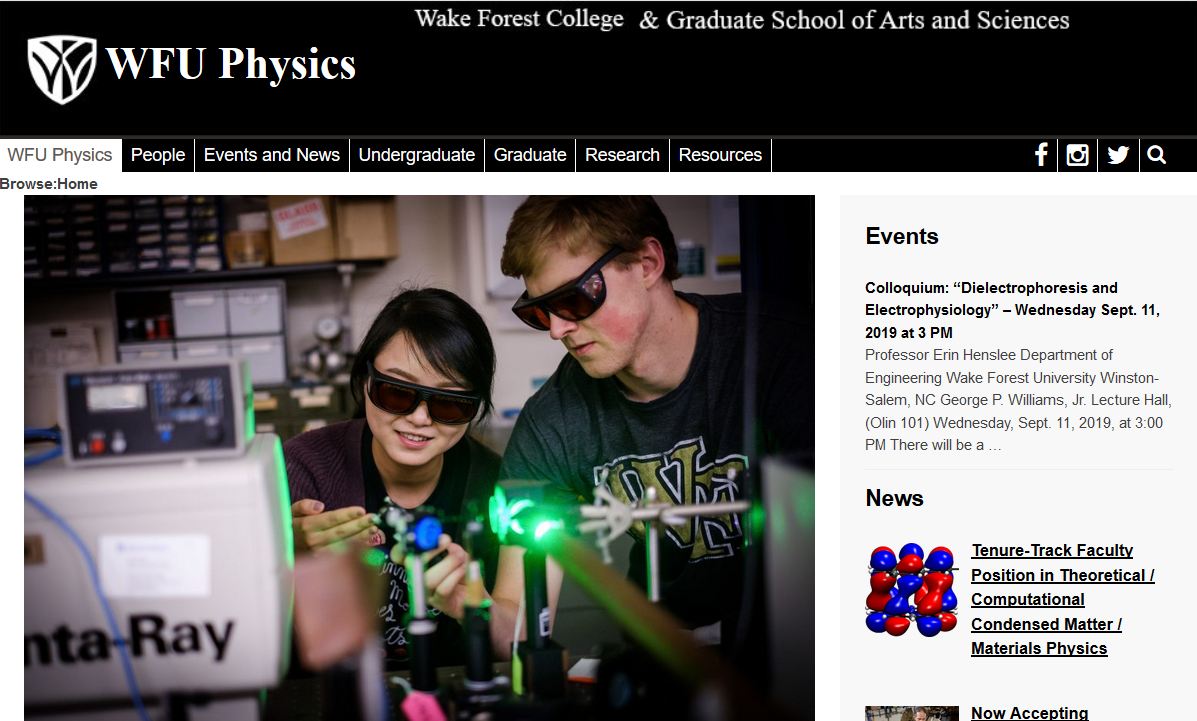 9/11/2011
PHY 711  Fall 2011 -- Lecture 8
2
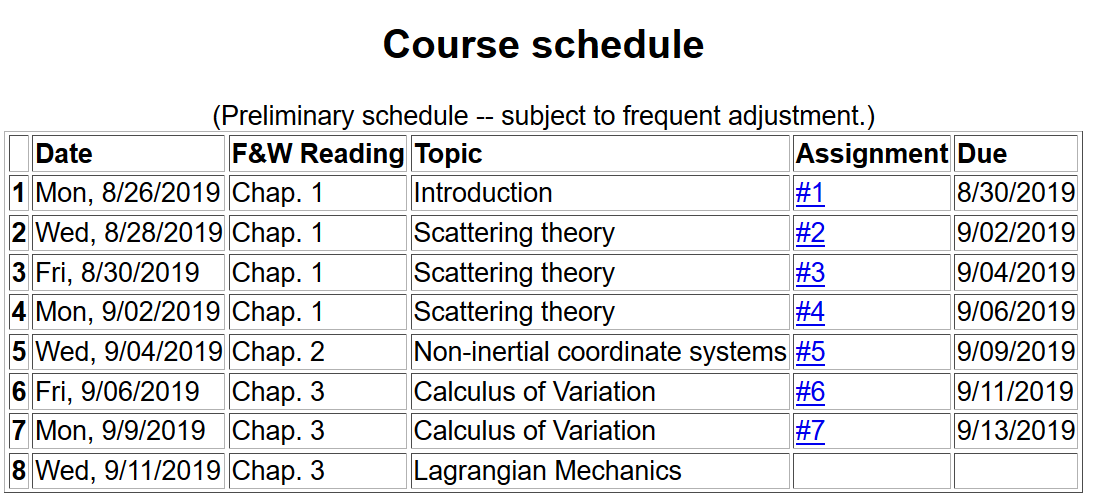 9/11/2011
PHY 711  Fall 2011 -- Lecture 8
3
Jean d’Alembert  1717-1783
      French mathematician and philosopher
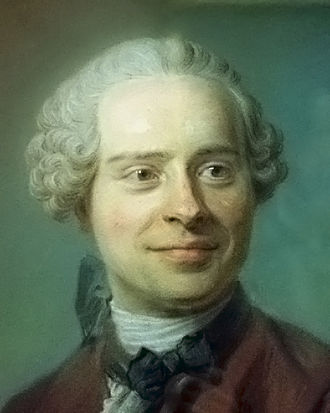 “Deriving” Lagrangian mechanics from Newton’s laws.
9/11/2011
PHY 711  Fall 2011 -- Lecture 8
4
Cylindrical coordinates
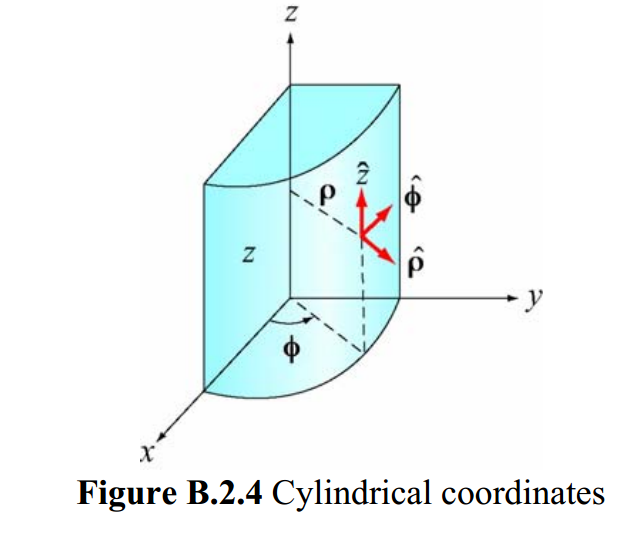 (Figure taken from 8.02 handout from MIT.)
9/11/2011
PHY 711  Fall 2011 -- Lecture 8
5
Spherical coordinates
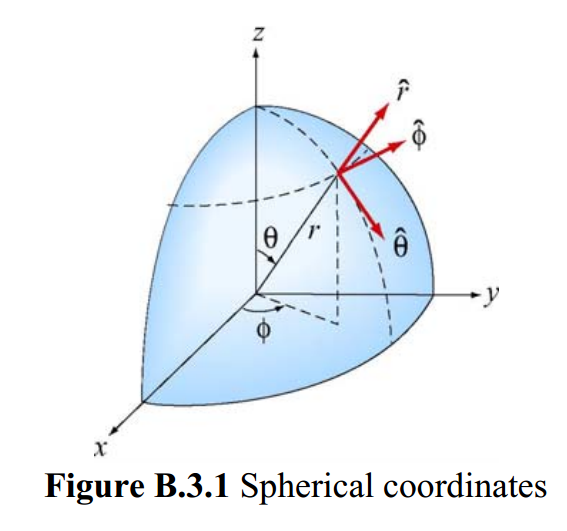 (Figure taken from 8.02 handout from MIT.)
9/11/2011
PHY 711  Fall 2011 -- Lecture 8
6
D’Alembert’s principle:
9/11/2011
PHY 711  Fall 2011 -- Lecture 8
7
9/11/2011
PHY 711  Fall 2011 -- Lecture 8
8
9/11/2011
PHY 711  Fall 2011 -- Lecture 8
9
9/11/2011
PHY 711  Fall 2011 -- Lecture 8
10
9/11/2011
PHY 711  Fall 2011 -- Lecture 8
11
Hamilton’s principle
9/11/2011
PHY 711  Fall 2011 -- Lecture 8
12
Example:
d
q
9/11/2011
PHY 711  Fall 2011 -- Lecture 8
13
9/11/2011
PHY 711  Fall 2011 -- Lecture 8
14
Example – simple harmonic oscillator
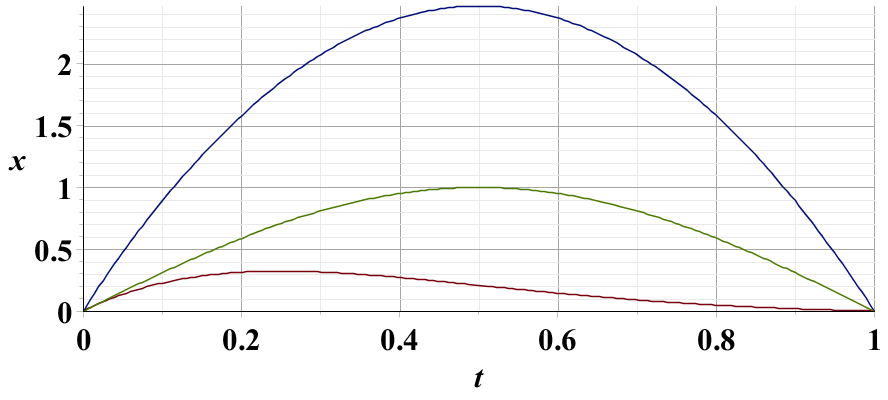 x1
x2
x3
9/11/2011
PHY 711  Fall 2011 -- Lecture 8
15
Summary –

Hamilton’s principle:
9/11/2011
PHY 711  Fall 2011 -- Lecture 8
16
Note: in “proof” of Hamilton’s principle:
9/11/2011
PHY 711  Fall 2011 -- Lecture 8
17
Lorentz forces:
9/11/2011
PHY 711  Fall 2011 -- Lecture 8
18
Lorentz forces, continued:
9/11/2011
PHY 711  Fall 2011 -- Lecture 8
19
Lorentz forces, continued:
9/11/2011
PHY 711  Fall 2011 -- Lecture 8
20
Lorentz forces, continued:
9/11/2011
PHY 711  Fall 2011 -- Lecture 8
21
Example Lorentz force
9/11/2011
PHY 711  Fall 2011 -- Lecture 8
22
Example Lorentz force -- continued
9/11/2011
PHY 711  Fall 2011 -- Lecture 8
23
Example Lorentz force -- continued
9/11/2011
PHY 711  Fall 2011 -- Lecture 8
24
Example Lorentz force -- continued
9/11/2011
PHY 711  Fall 2011 -- Lecture 8
25
Example Lorentz force -- continued
9/11/2011
PHY 711  Fall 2011 -- Lecture 8
26